«Мама – счастье моё!"
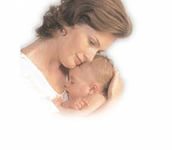 Мамочка, милая, мама моя!
Разрешите вас поздравить,
Радость вам в душе оставить, 
Подарить улыбку, пожелать вам счастья,
Прочь невзгоды и ненастья.
Пусть исчезнет грусти тень
В этот праздничный наш день!
Мы твое тепло бездумно тратили;Ты прости за глупые поступки.А сегодня с этим днем, с днем материПоздравляем каждую минутку.